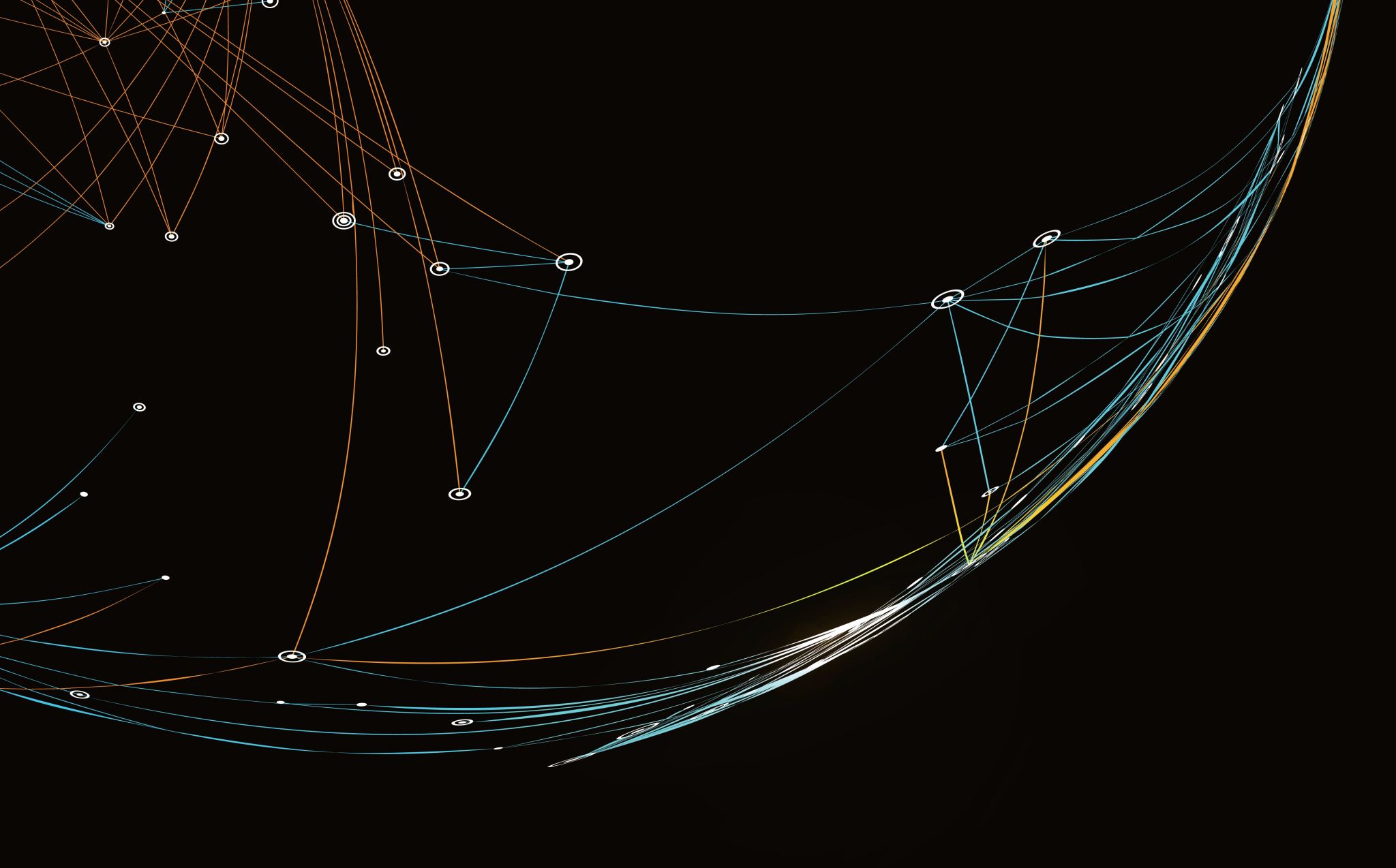 Окото като оптичен уред с неговите недостатъци
Николай Иванов 7.а клас
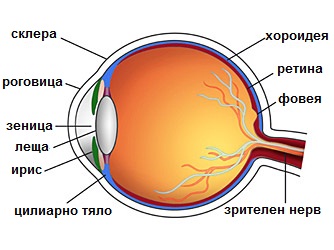 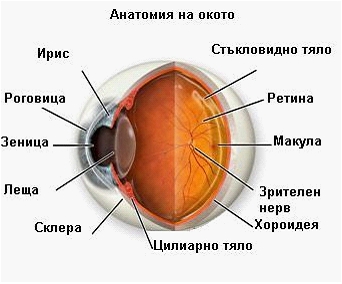 Устройство на човешкото око
Окото като оптичен уред
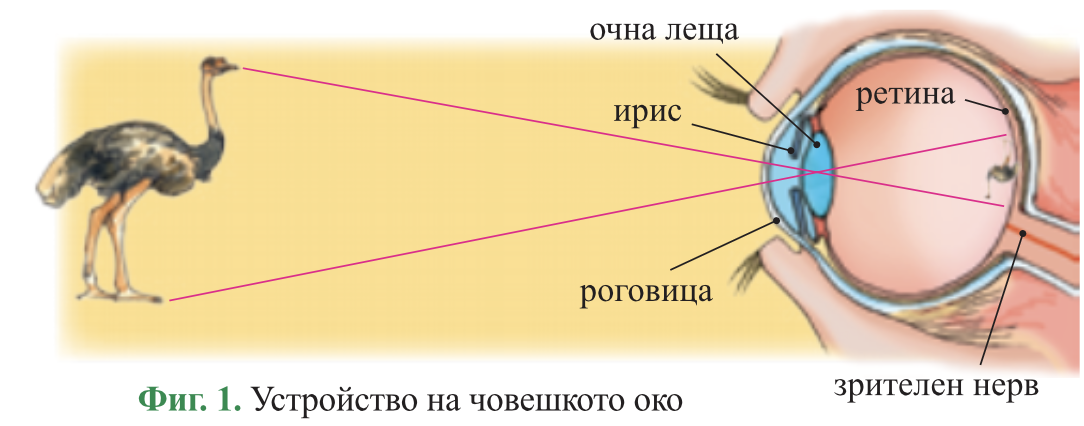 Фокусиране на окото
Когато предметът е близо
Когато предметът е далеч
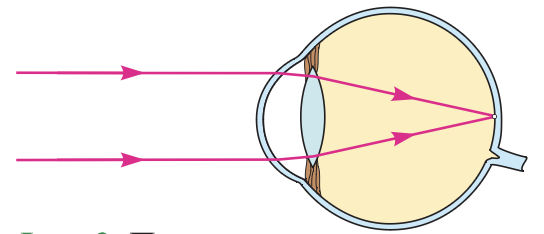 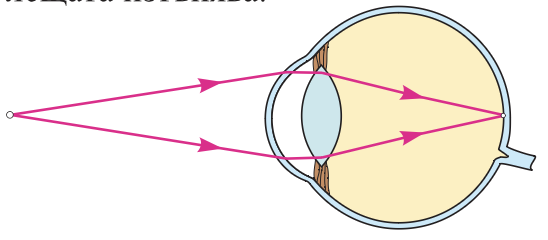 Далекогледство
Късогледство
Глаукома
Астигматизъм
Кератоконус
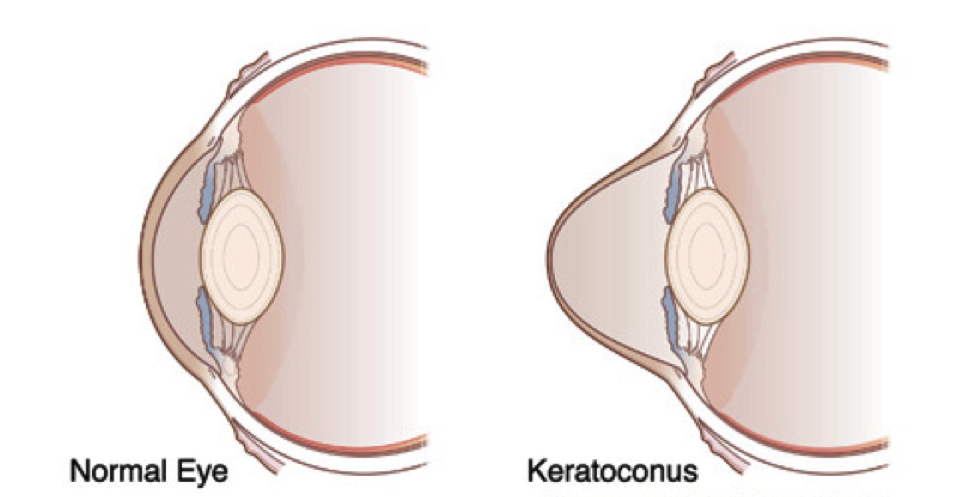